Sesiones TécnicasPerformancePoint Server
PerformancePoint Server 2007:Monitorización
Jordi Bartual Paris – jbartual@microsoft.com
TSP Business Intelligence
Enterprise & Partner Group
Microsoft Corporation
PLEASE READ (hidden slide)
This template uses Microsoft’s corporate font, Segoe
Segoe is not a standard font included with Windows, so if you have not already done so, you need to install it on your computer 
How to install Segoe: Get the font at: \\Showsrus\images\Corporate_Fonts\PC\Segoeor https://mediabank.partners.extranet.microsoft.com
Copy all the .ttf files into your c:\windows\fonts folder 
Questions: email slides@microsoft.com
Microsoft Business IntelligenceVisión y estrategia
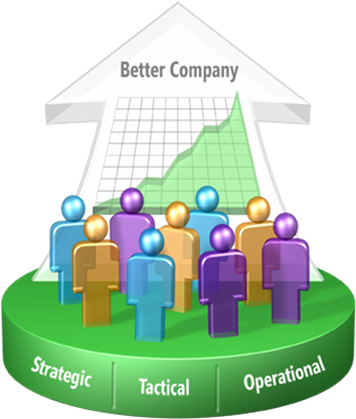 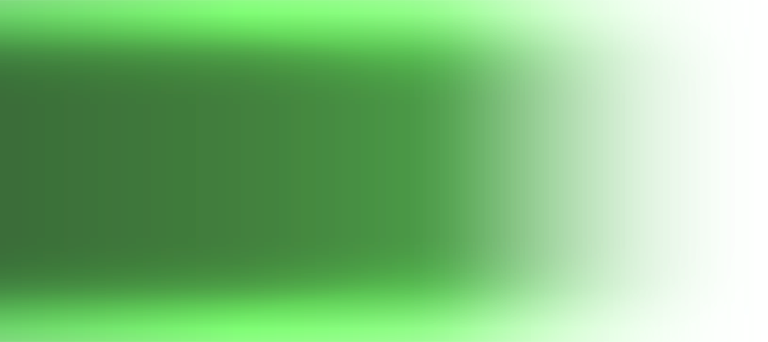 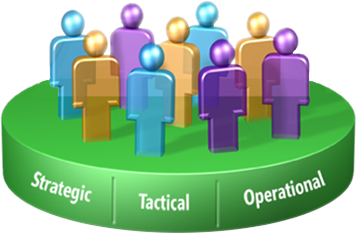 Mejorar las organizaciones proporcionando una visión de negocio a todos los empleados, permitiendo tomar mejores decisiones, más rápidas y relevantes
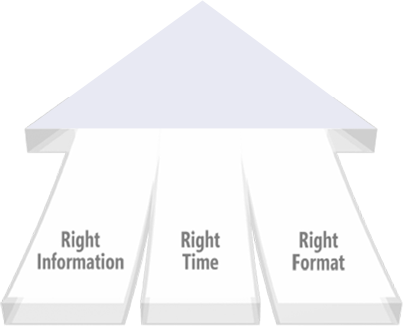 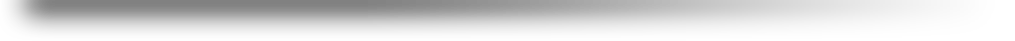 Propuesta de BI completa e integrada
Distribución generalizada de inteligencia a través de Microsoft Office 
Rentabilidad y calidad empresarial
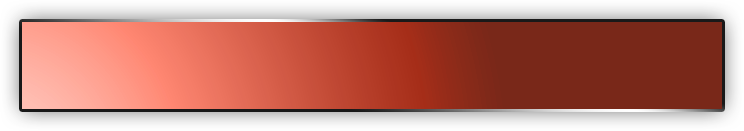 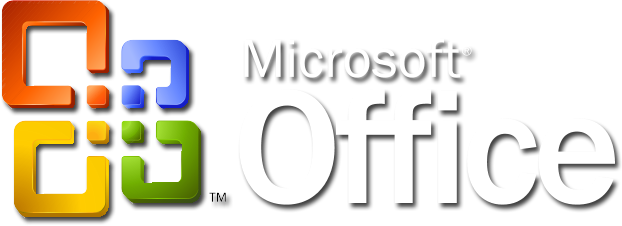 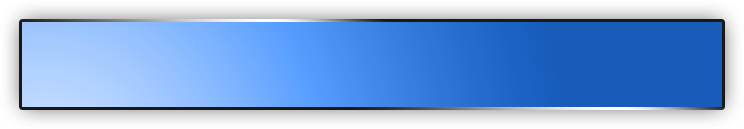 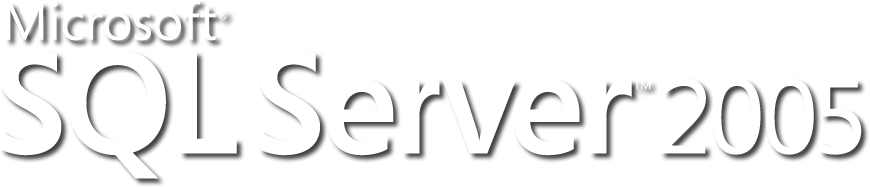 DELIVERY
COLLABORATION
CONTENT MANAGEMENT
SharePoint Server
SEARCH
Reports
Dashboards
Excel 
Workbooks
Analytic
Views
Scorecards
Plans
END USER TOOLS & PERFORMANCE MANAGEMENT APPS
Excel
PerformancePoint Server
BI PLATFORM
SQL Server 
Reporting Services
SQL Server 
Analysis Services
SQL Server RDBMS
SQL Server Integration Services
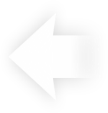 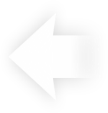 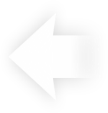 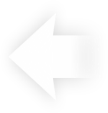 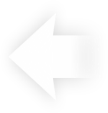 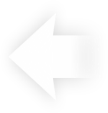 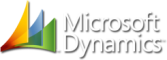 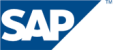 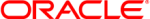 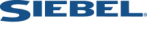 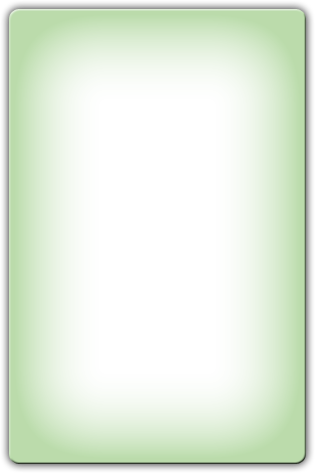 Business Intelligence Applications
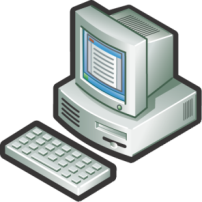 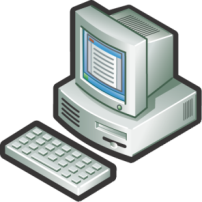 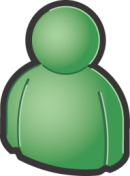 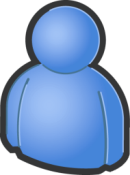 Browser
Excel
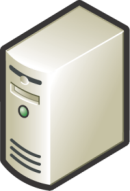 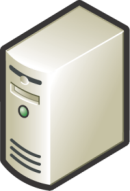 SharePoint
Server
Performance
Point Server
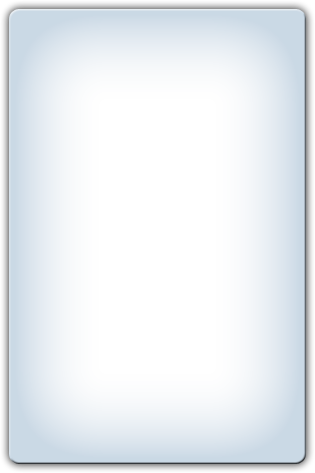 SQL  Server BI Platform
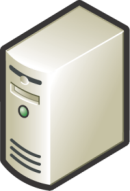 Reporting
Services
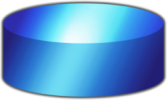 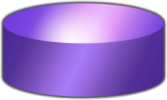 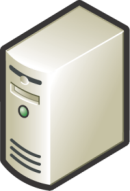 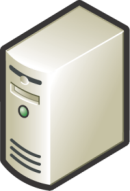 Application
Data
Analysis
Services
SQL Server
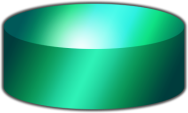 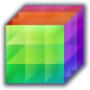 Integration
Services
Data Warehouse
Cubos
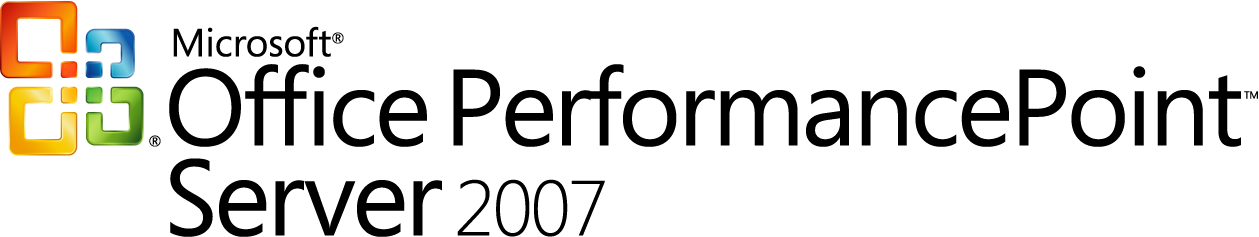 ¿Qué ha pasado?
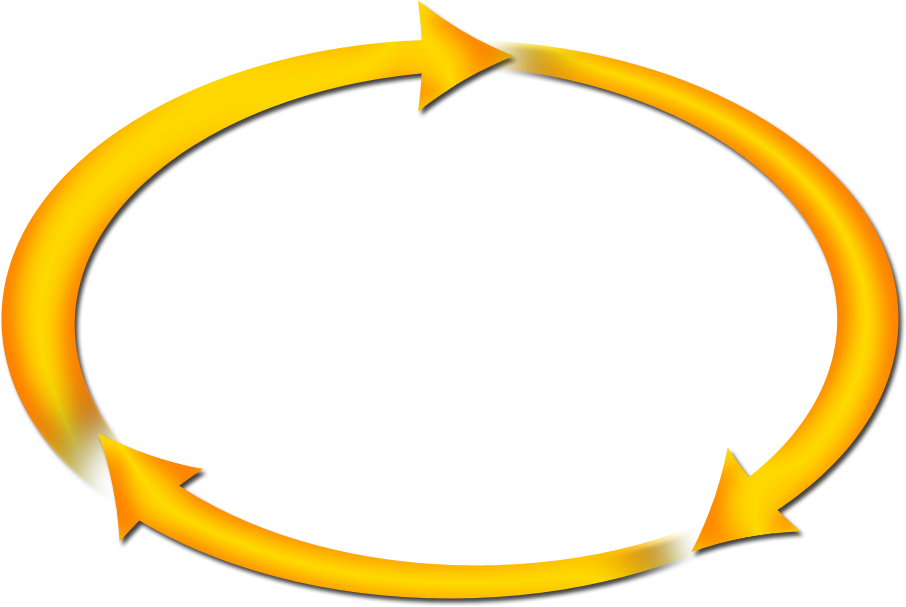 ¿Por qué?
¿Qué pasará?
Reporting
Analytics
Forecasting
Modelo de Datos Único
¿Qué está pasando?
¿Qué quiero yo que pase?
Scorecard & Dashboard
Planning, Budgeting, Consolidation
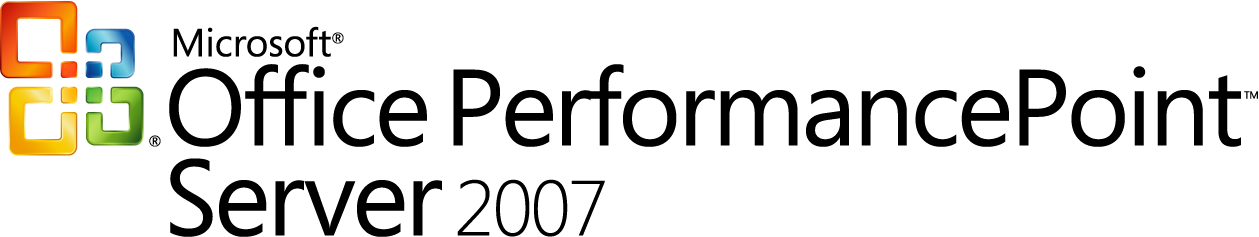 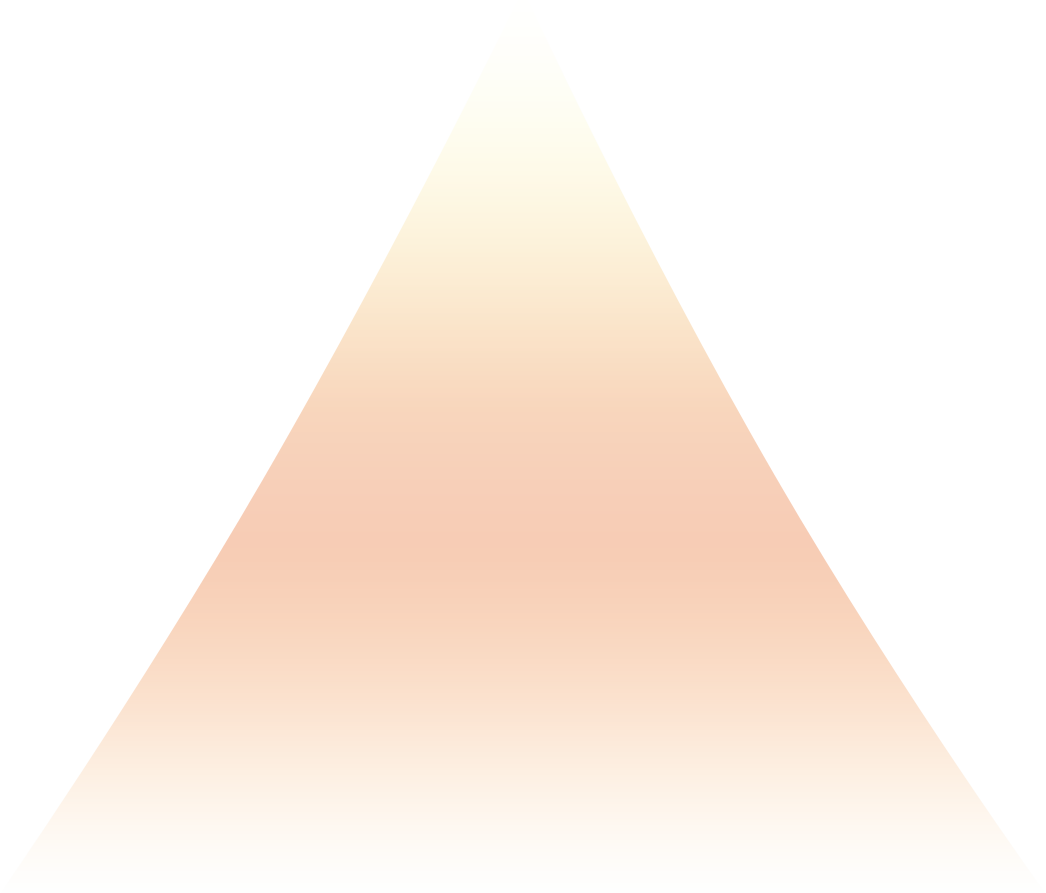 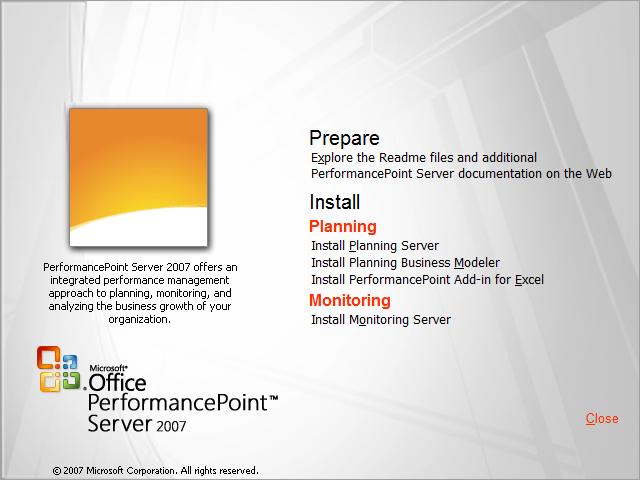 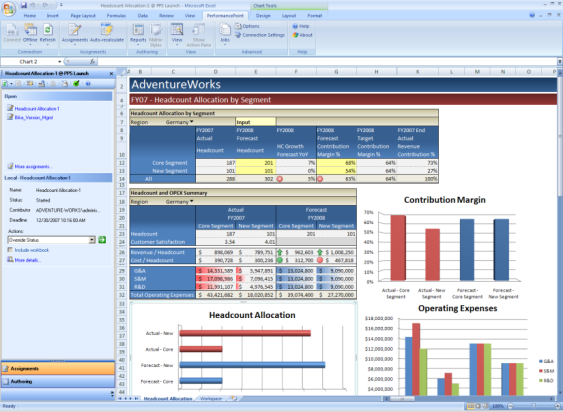 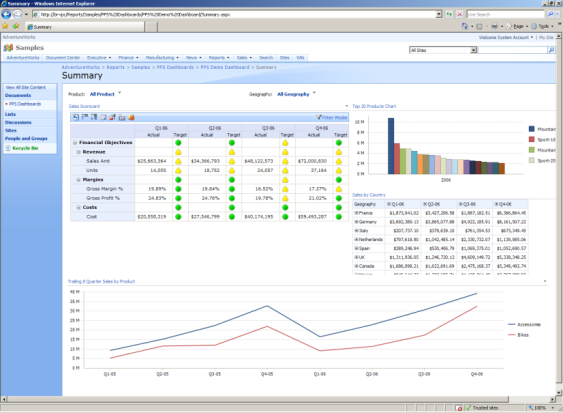 Monitorización y Análisis
Forecasting y Planning
KPIs con PPS
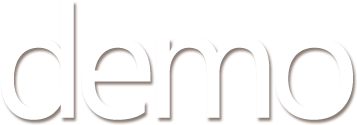 Diagrama de
Componentes dashboard
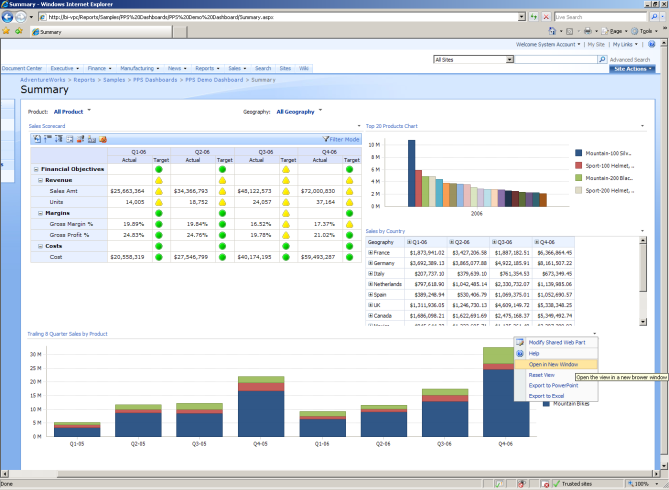 Dashboard
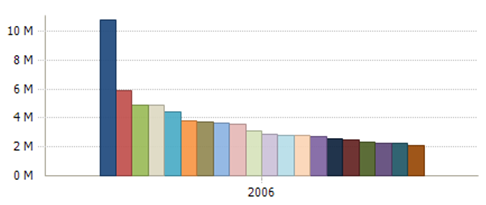 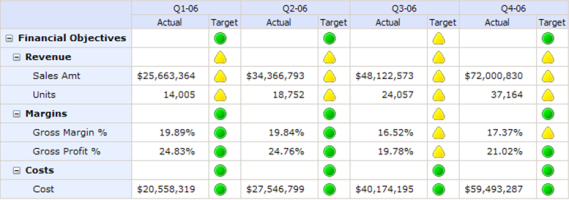 Scorecard
Reports
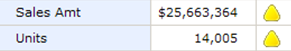 KPIs
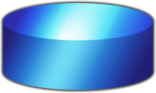 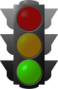 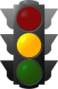 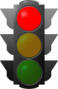 Orígenes de Datos
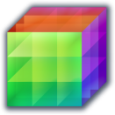 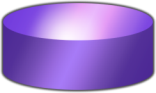 Indicadores
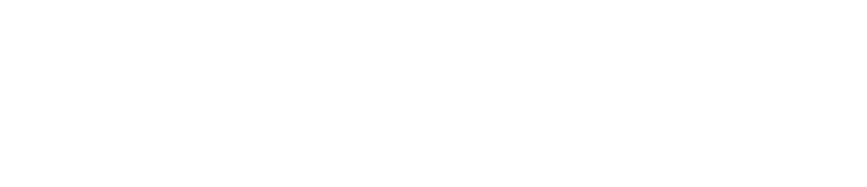 Jordi Bartual – jbartual@microsoft.com